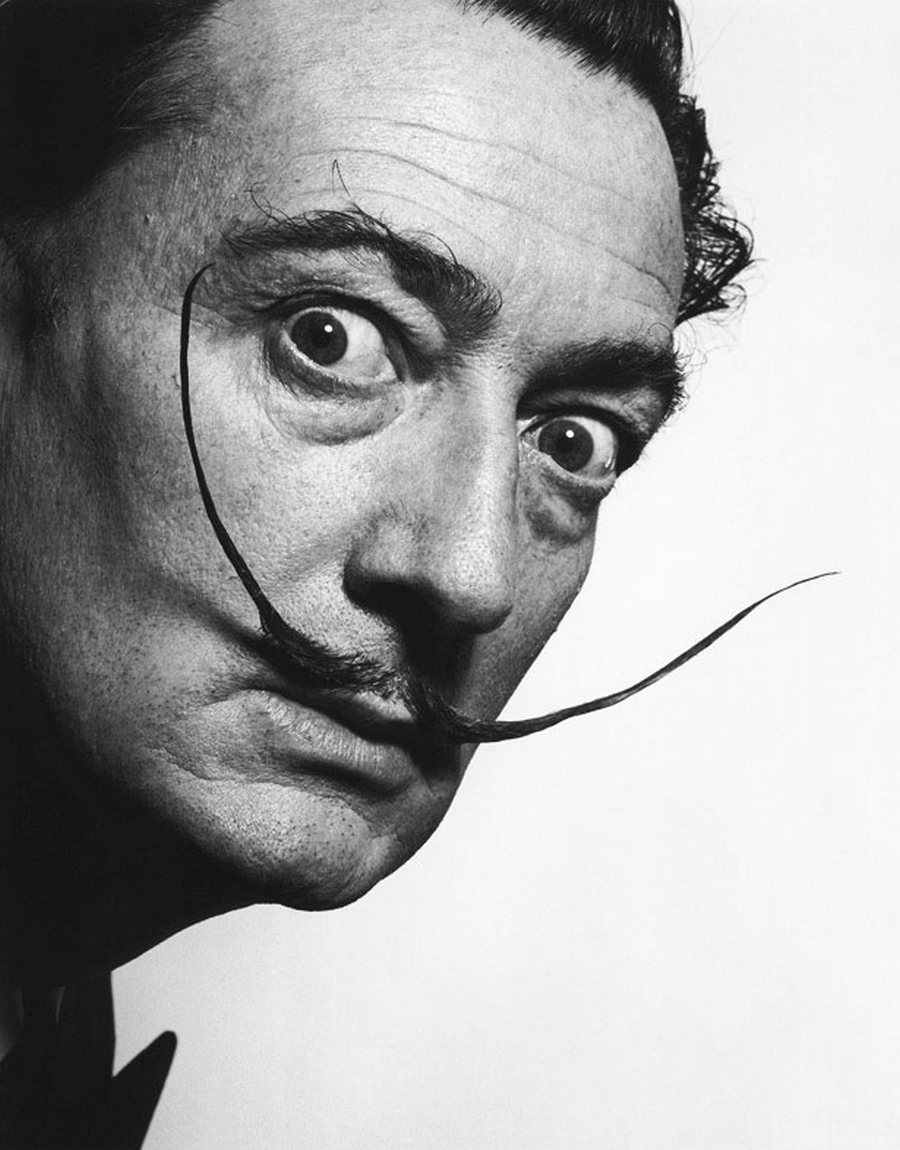 Сальвадор Далі
«Моя живопись - это жизнь и пища, плоть и кровь. Не ищите в ней ни ума, ни чувства.»
                                                                                                             С. Дали
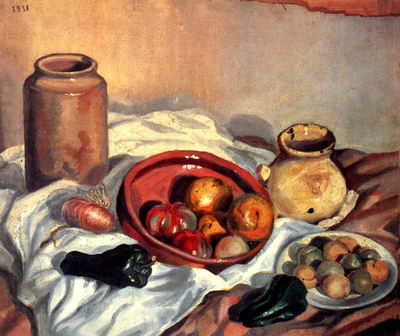 Натюрморт.Холст, масло. 1918г.
«Для начала научитесь рисовать и писать как старые мастера,а уж потом действуйте по своему усмотрению - и вас будут уважать»                                                                                                                                                                                               С. Дали
Що таке сюрреалізм?
«Сюрреализм - не партия, не ярлык, а единственное в своём роде состояниедуха, не скованное ни лозунгами, ни моралью. Сюрреализм – полная свободачеловеческого существа и право его грезить. Я не сюрреалист, я – сюрреализм…»                                                             
                                                                        С. Дали
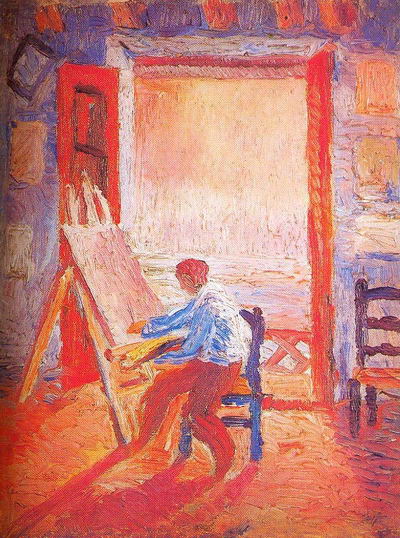 Автопортрет в мастерской.Холст, масло. 1918-1919г
"Искусством я выправляю себя и заражаю нормальных людей."                                                             С. Дали
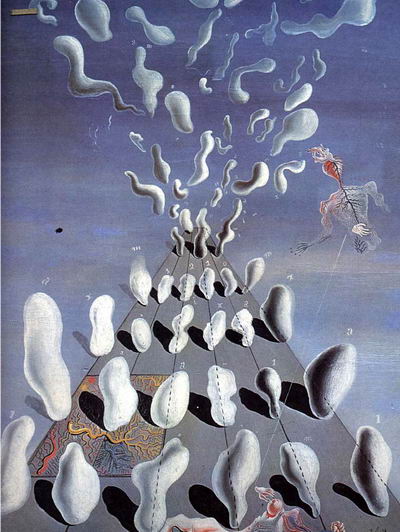 Сюрреалистическая композиция.Холст, масло. 1928г
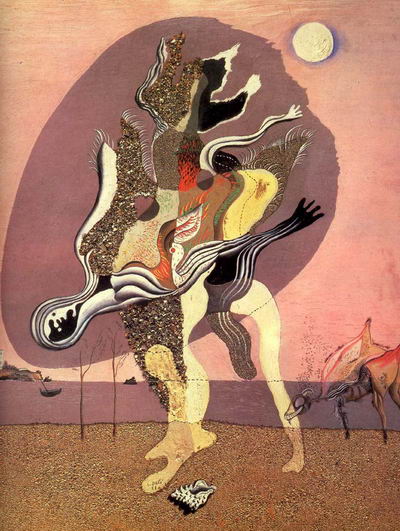 Тлеющий осёл. Дерево, масло, коллаж(галька). 1928г.
Я всегда видел то, чего другие не видели; а того, что видели другие, я не видел.                                                                                       С. Дали
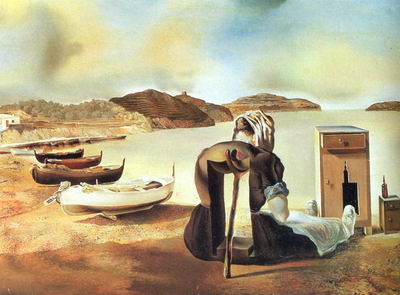 Отнятие от груди, питающей мебелью-кормом.Дерево, масло. 1934г.
Искусство - ужасная болезнь, но жить без неё пока нельзя.                                                                                               С. Дали
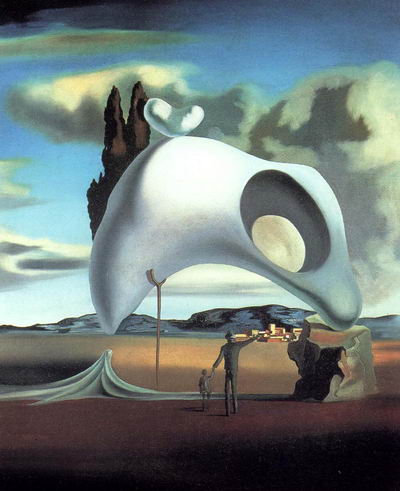 Атавистические останки дождя.Холст, масло. 1934г.
Костыль - деревянная подпорка, производное от философии картезианства.Обычно используется для поддержки нежности в мягких структурах.                                                                                    С. Дали
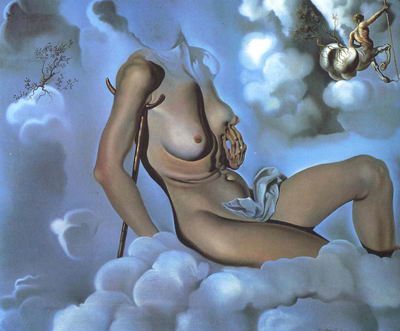 Мёд слаще крови.Дерево, масло. 1941г.
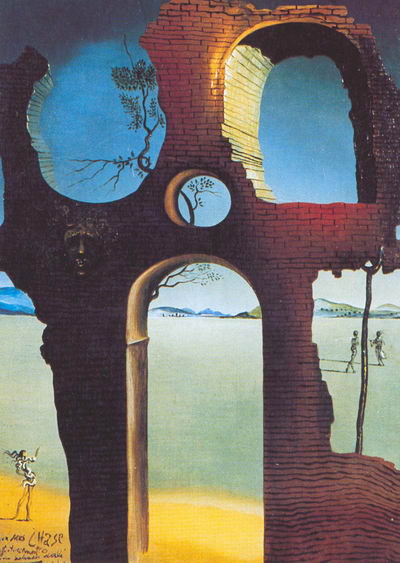 От Веласкеса я узнал о свете, лучах, бликах и зеркалах куда больше,чем мог бы узнать из сотен увесистых научных книг.Его полотна- это золотая россыпь точных, выверенных решений.                            С. Дали
Руина с головой медузы и пейзажем.Холст, масло. 1941г
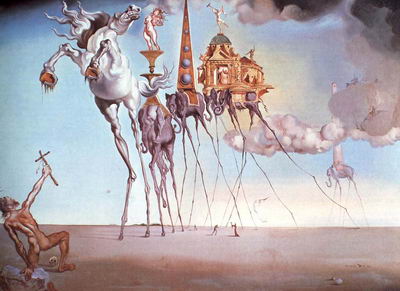 Искушение святого Антония.Холст, масло. 1946г
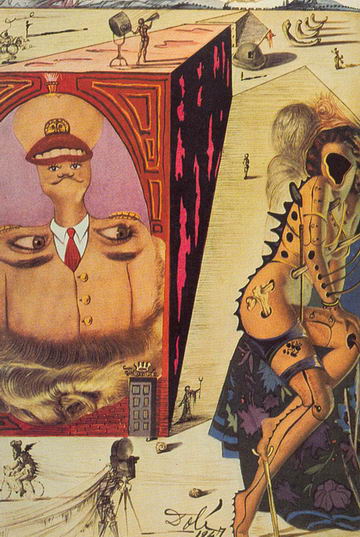 Голливуд.Дерево, масло. 1946г.
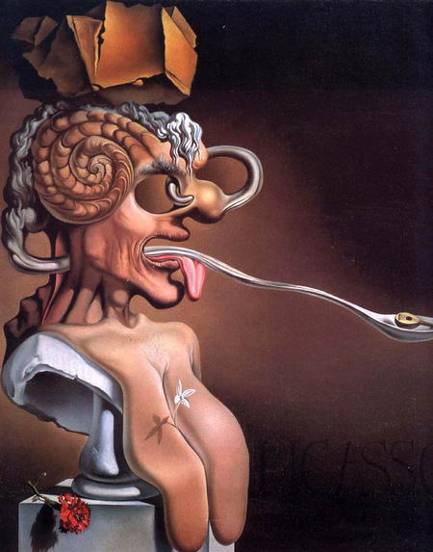 Портрет Пикассо.Дерево, масло. 1947г.
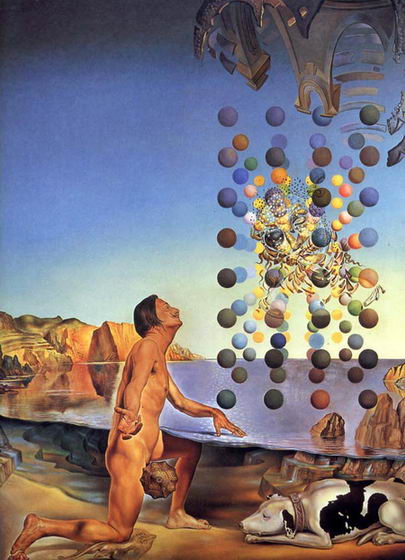 Автопортрет
(обнажённый) 
Холст, масло. 1954г.
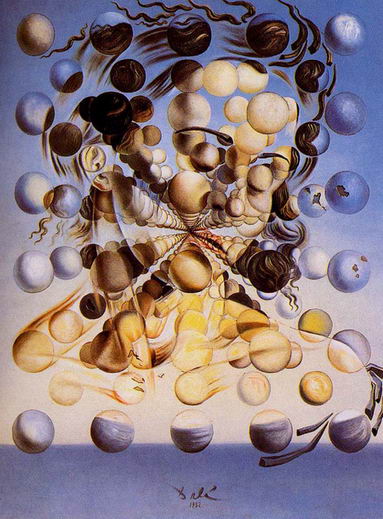 Галатея со сферами.Холст, масло. 1952г.
Увидел - и запало в душу, и через кисть проявилось на холст. Это живопись. И то же самое - любовь.
                                                                                      С. Дали
Искусством я выправляю себя и заражаю нормальных людей.                                                                                  С. Дали
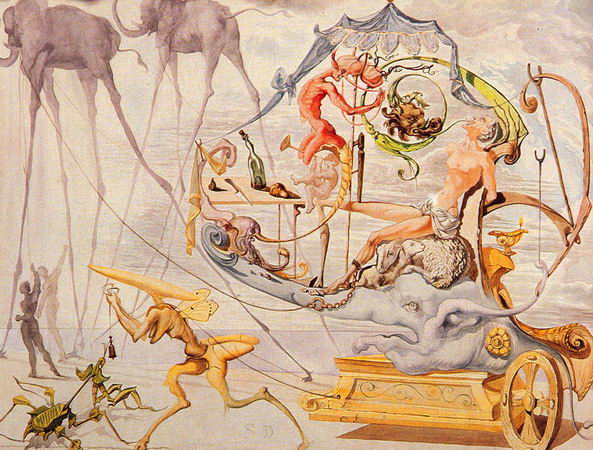 Виноградари. Колесница Вакха.Акварель.  1953г
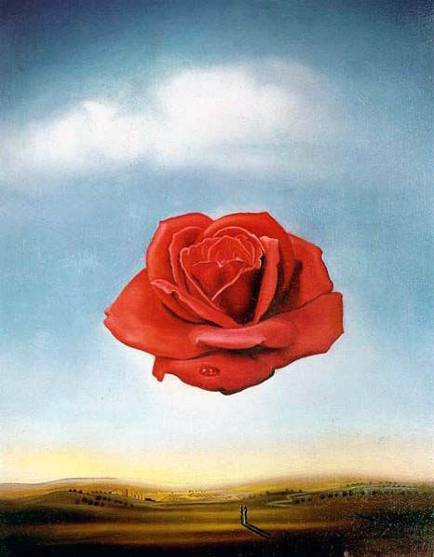 Медитативная роза.Холст,масло.1958г.
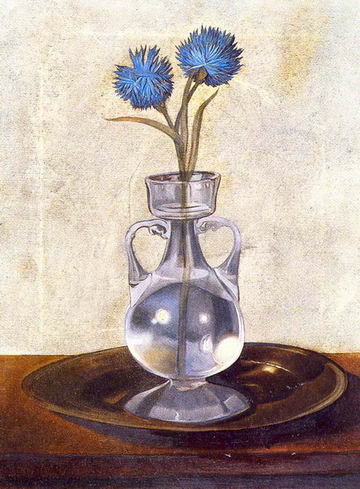 Художник не тот, кто вдохновляется, а тот, кто вдохновляет.                     С. Дали
Ваза с васильками.Холст, масло. 1959г.
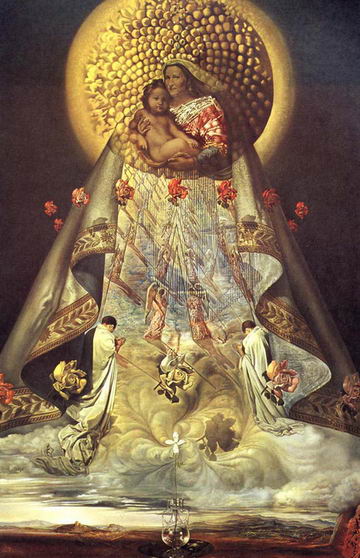 Гваделупская Богоматерь.Холст, масло. 1959г.
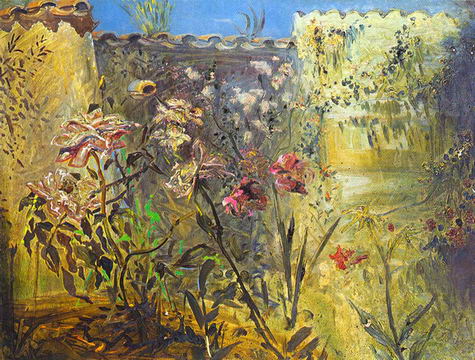 Дворик в Порт-Лигате.Холст, масло. 1968г.
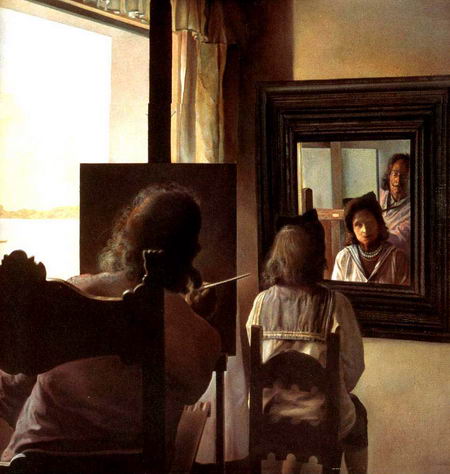 Дали, повернувшись спиною, пишет портрет Гала,повернувшейся спиною виртуальными роговицами, временно отражёнными в шести зеркалах.                                                      Холст, масло. ок. 1972-1973г
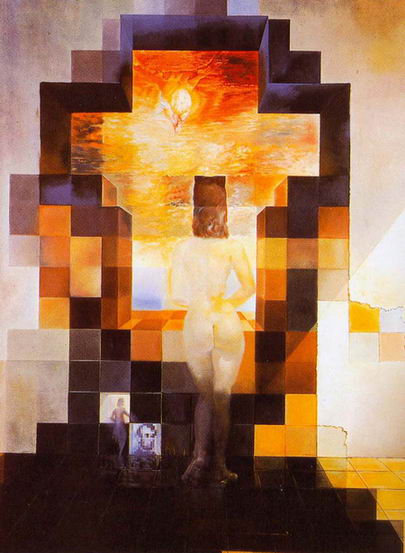 Гала, глядящая на Средиземное море,на расстоянии двадцати метров превращается в портрет Авраама Линкольна.





Холст, масло. 1976г
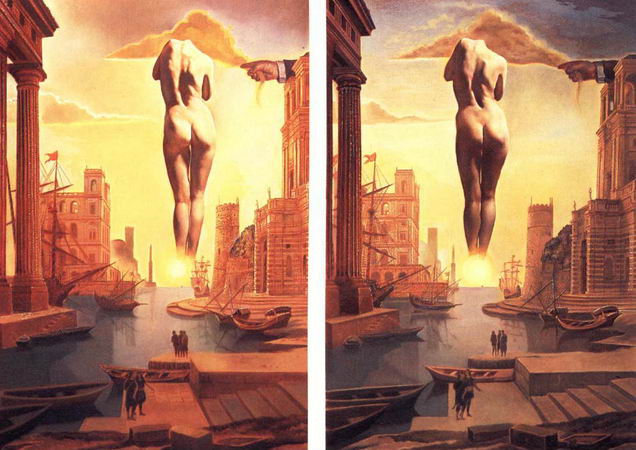 Рука Дали похищает золотое руно, имеющее форму облака, чтобы показать Галу - зарю, совершенно обнажённую,там, далеко, очень далеко, по ту сторону солнца.                                                                           Холст, масло. 1977г.
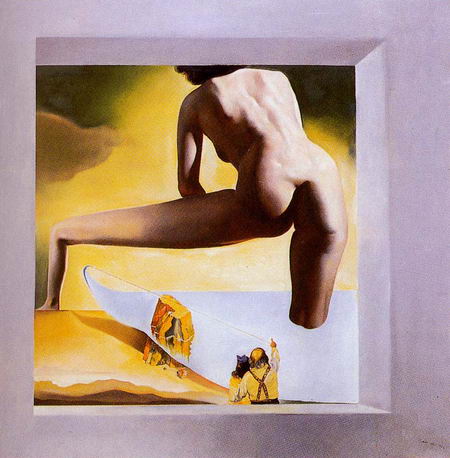 Дали, приподнимающий поверхность Средиземного моря,чтобы показать Гала рождение Венеры.Холст, масло. 1977г.
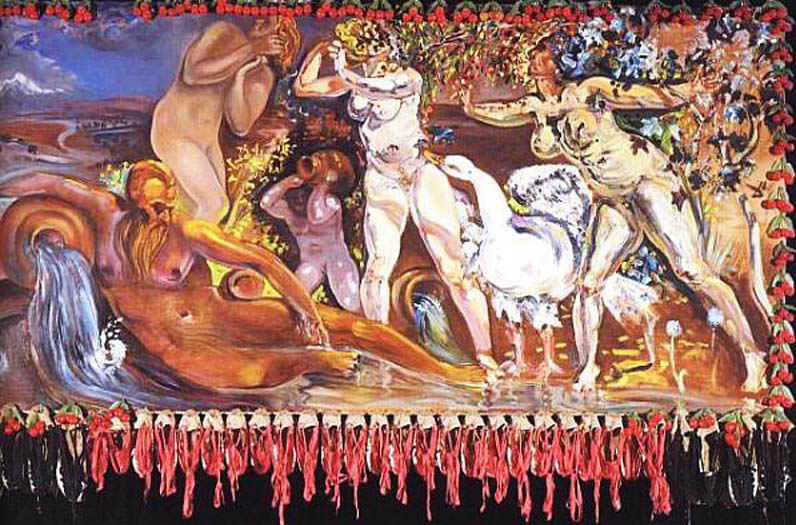 Аллегория весны.Дерево, масло. 1978г.
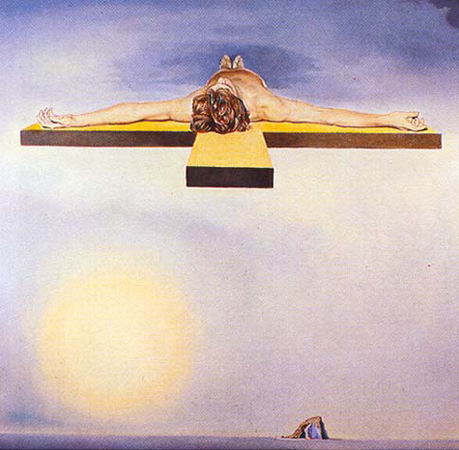 Христос Гала.Холст, масло. 1978г.
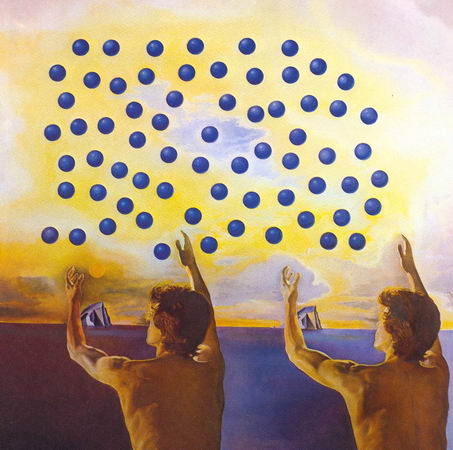 Гармония сфер.Холст, масло. 1978г.
«Произведение искусства не пробуждает во мне никаких чувств. Глядя на шедевр, я прихожу в экстаз от того, чему могу научиться. 
   Мне и в голову не приходит растекаться в умилении»
                                                        С. Дали
Виконавучень 11 класуСєдих Дмитро